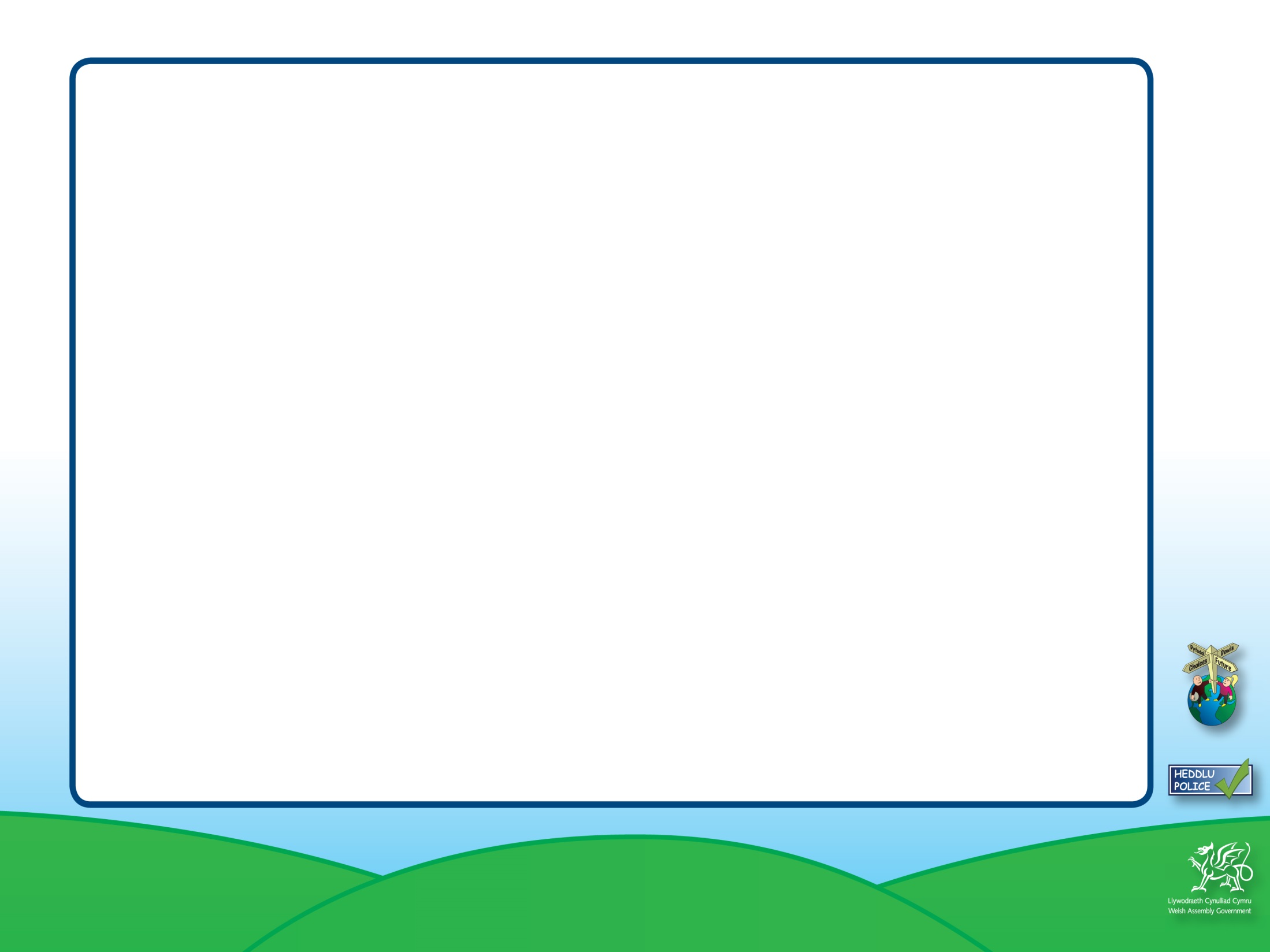 Resource 4c  The Ending: The victim phoning ChildLine

How could I be so stupid? I was only looking for a friend or perhaps a boyfriend if I was lucky. Why didn’t I recognise that he was grooming me and setting a trap that I walked straight into? The photos I sent him were only for us to look at. I never intended for the images to be sent to other people. When I finally realised things had gone wrong it was too late. Our seemingly friendly, loving relationship was actually one which involved him making me 
 do things sexually that I didn’t want to.  I feel really frightened and so ashamed.  I can’t tell my Mum she’ll go mad.  

This is my fault.  I’m only 15, please can you help me?